ESTUDO  METÓDICO
  O  EVANGELHO  SEGUNDO  O  ESPIRITISMO
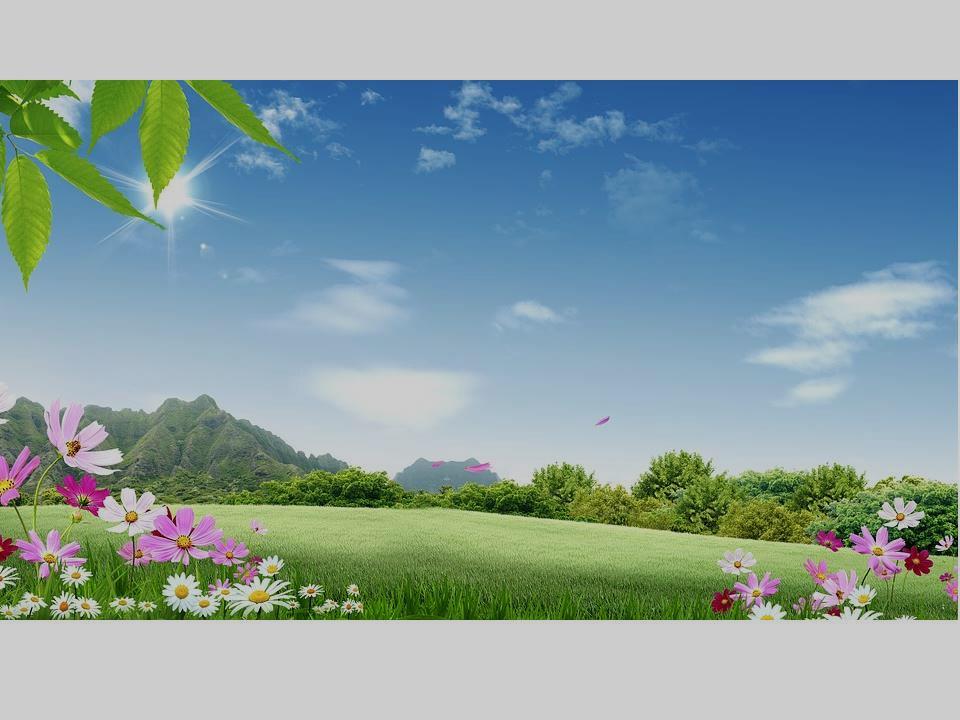 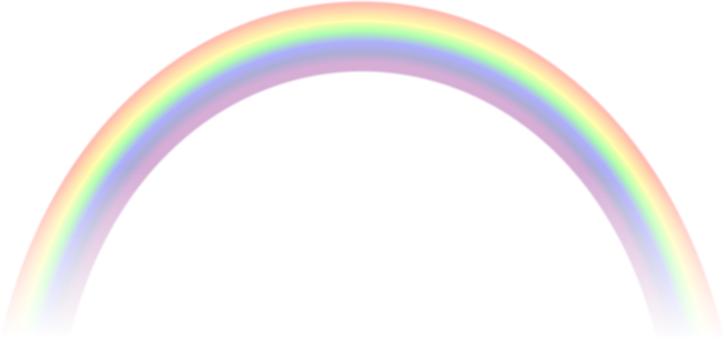 CAPÍTULO   2
4 - UMA  REALEZA  TERRESTRE
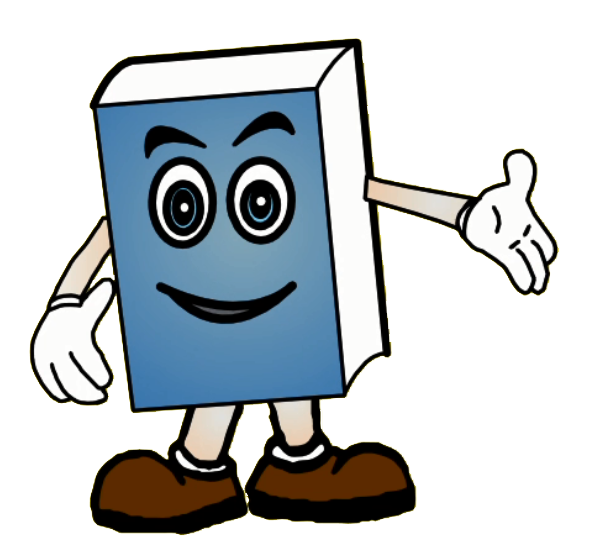 MEU  REINO  NÃO  É  DESTE  MUNDO
OS  BENS  TERRENOS
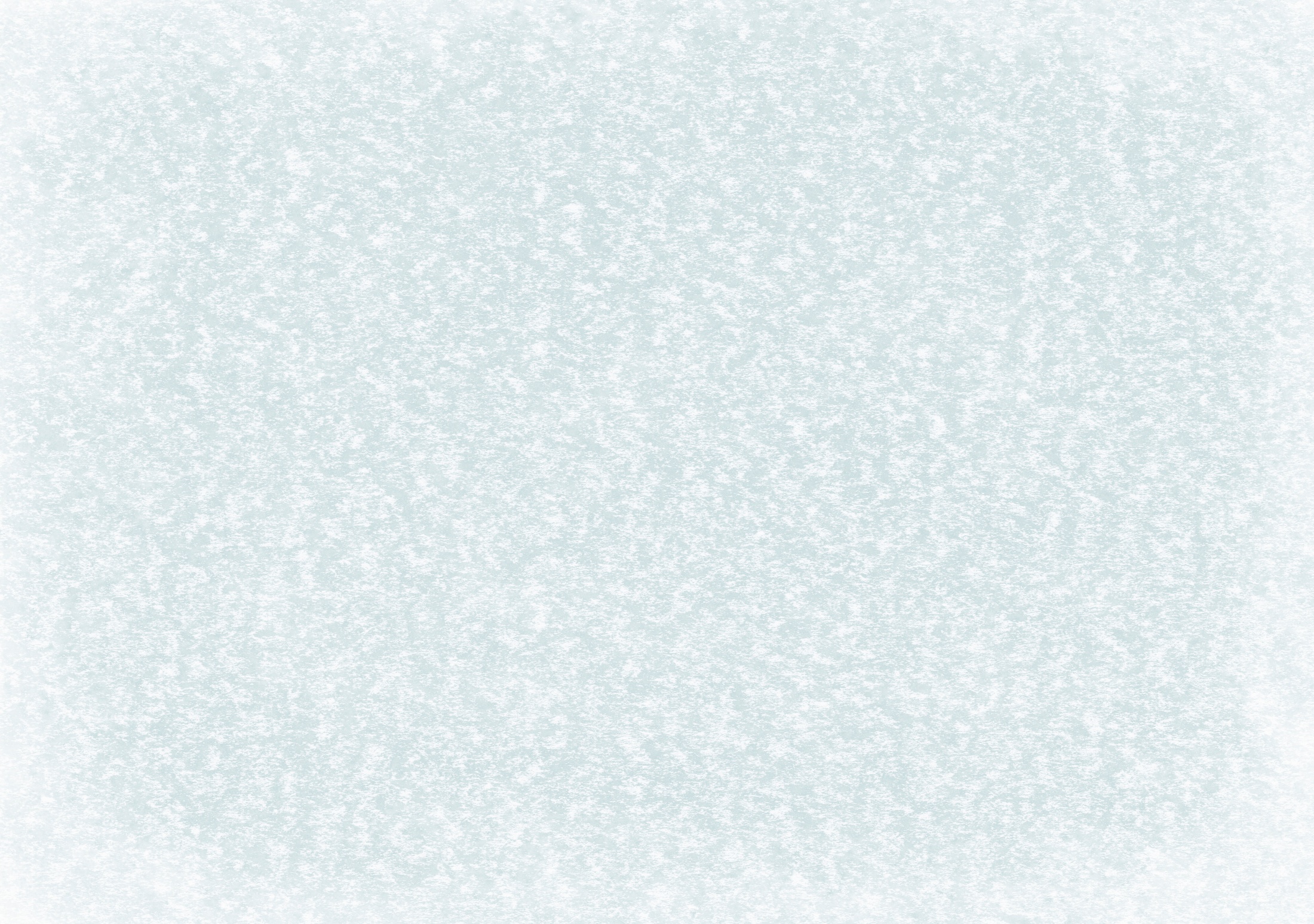 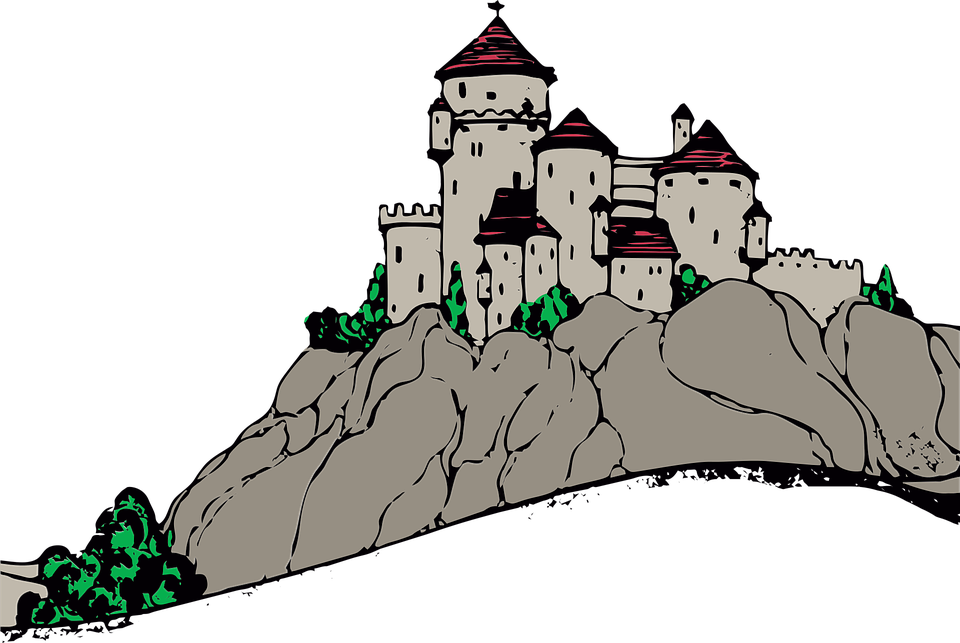 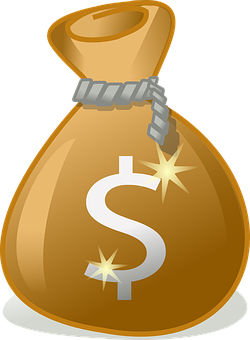 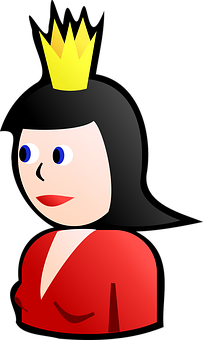 CORREM  OS  HOMENS  POR  ALCANÇAR  OS
BENS  TERRESTRES,  COMO  SE  PUDESSEM  GUARDÁ-LOS  PARA  SEMPRE.
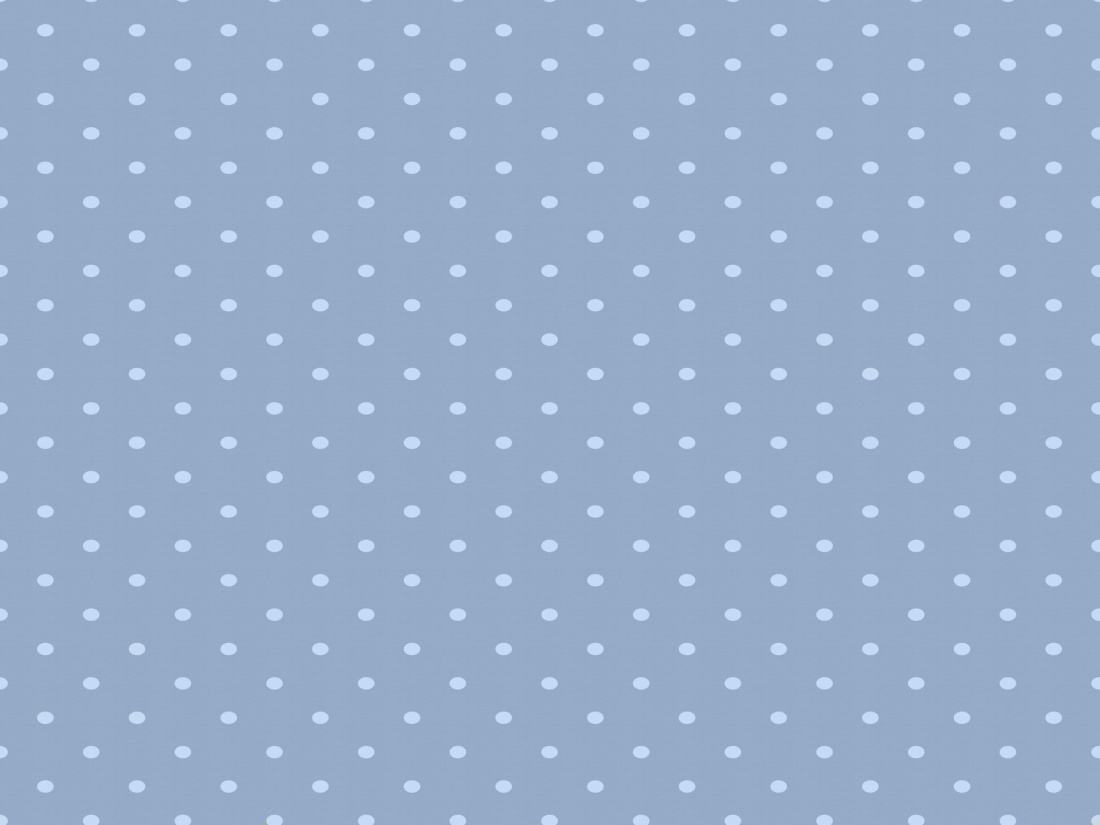 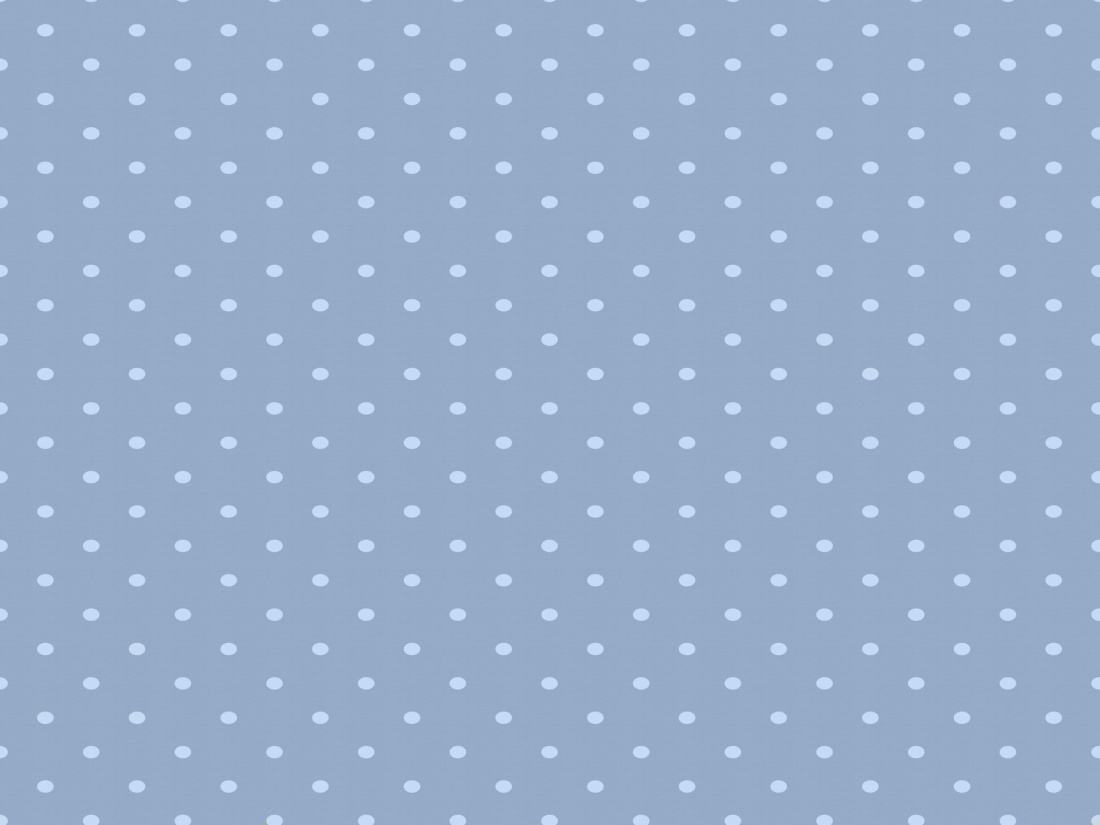 DEPOIMENTO  DE  UMA  RAINHA
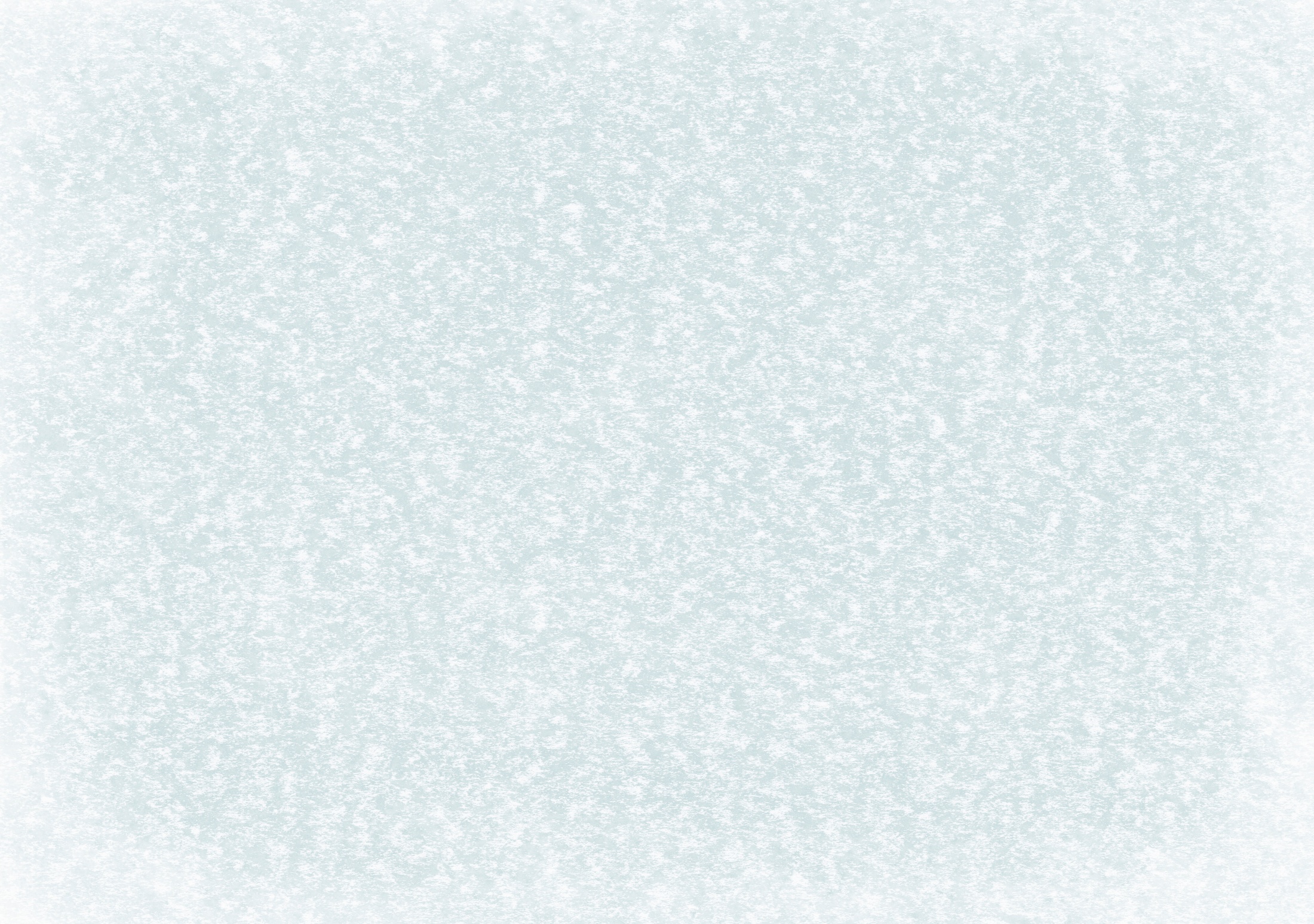 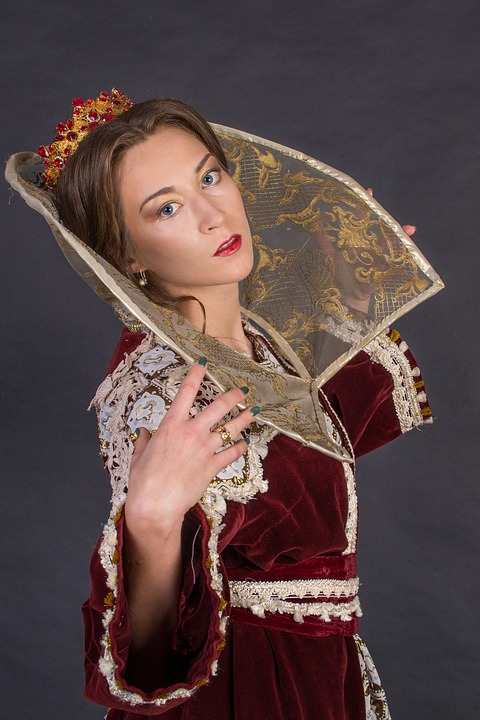 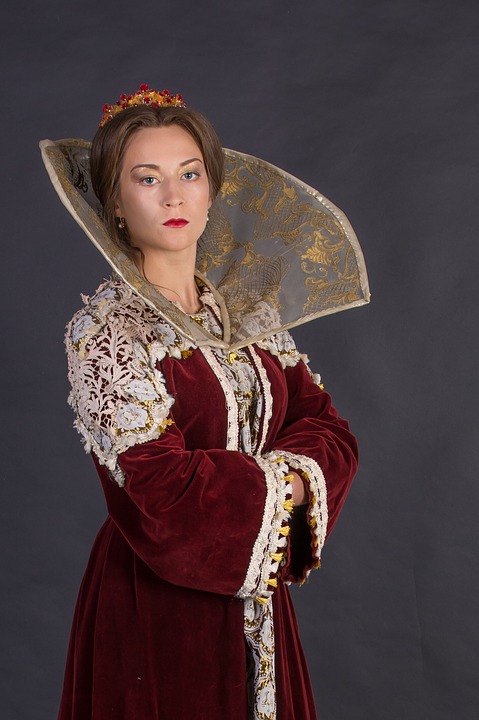 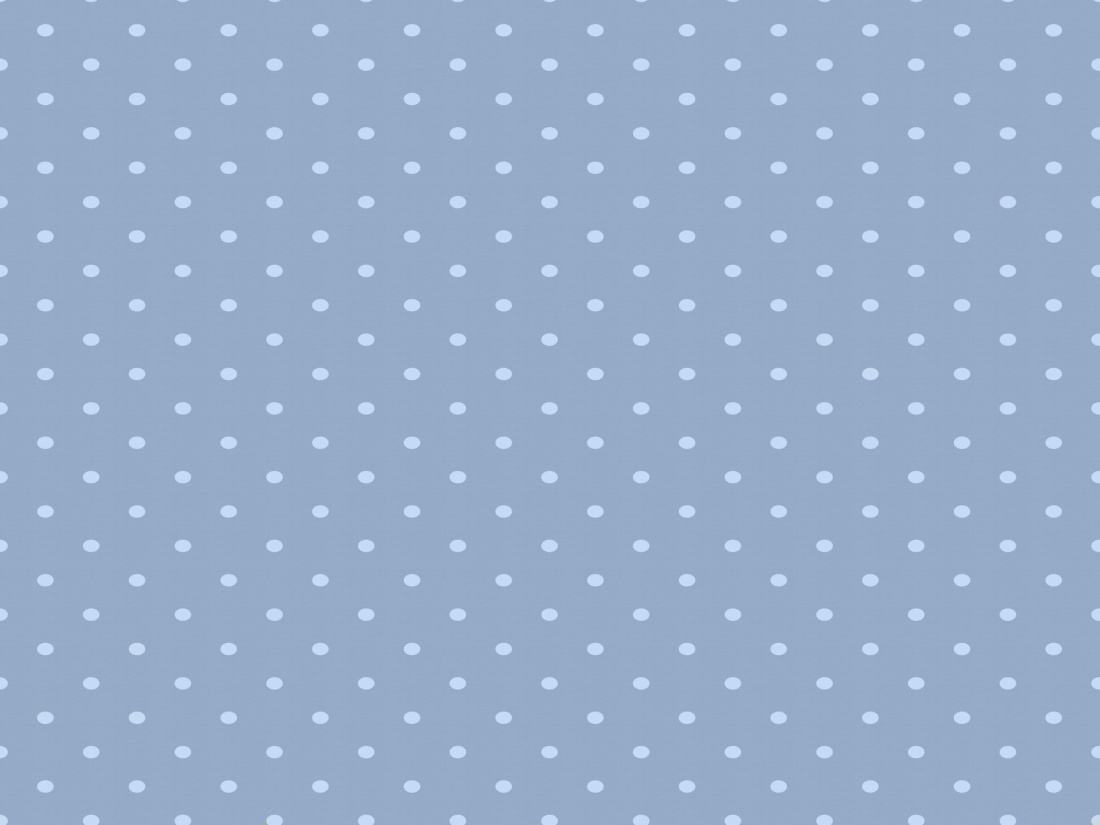 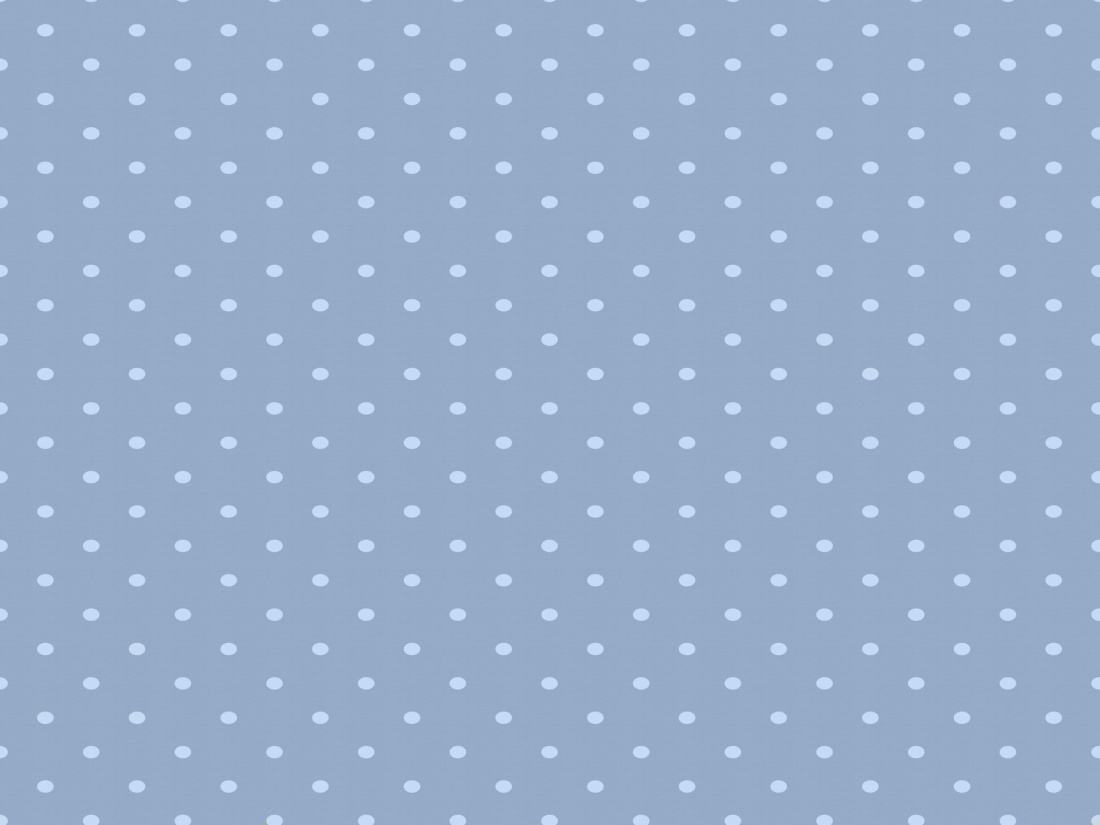 RAINHA   NA  TERRA,  E  COMO  RAINHA  JULGOU  QUE  PENETRASSE  NO  REINO  DOS  CÉUS!
DESPREZAVA  AQUELES  QUE  NÃO  
TINHAM  SANGUE  NOBRE.
VALORIZAVA  AS  HONRAS  E  GRANDEZAS.
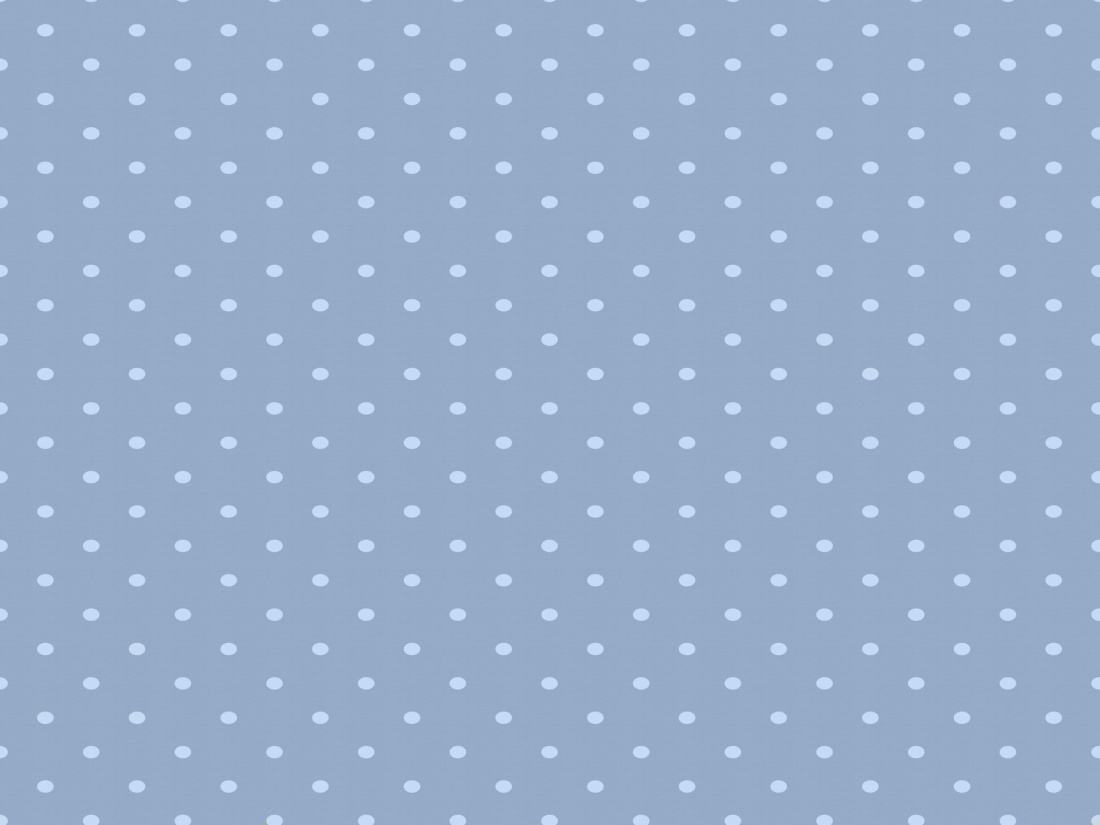 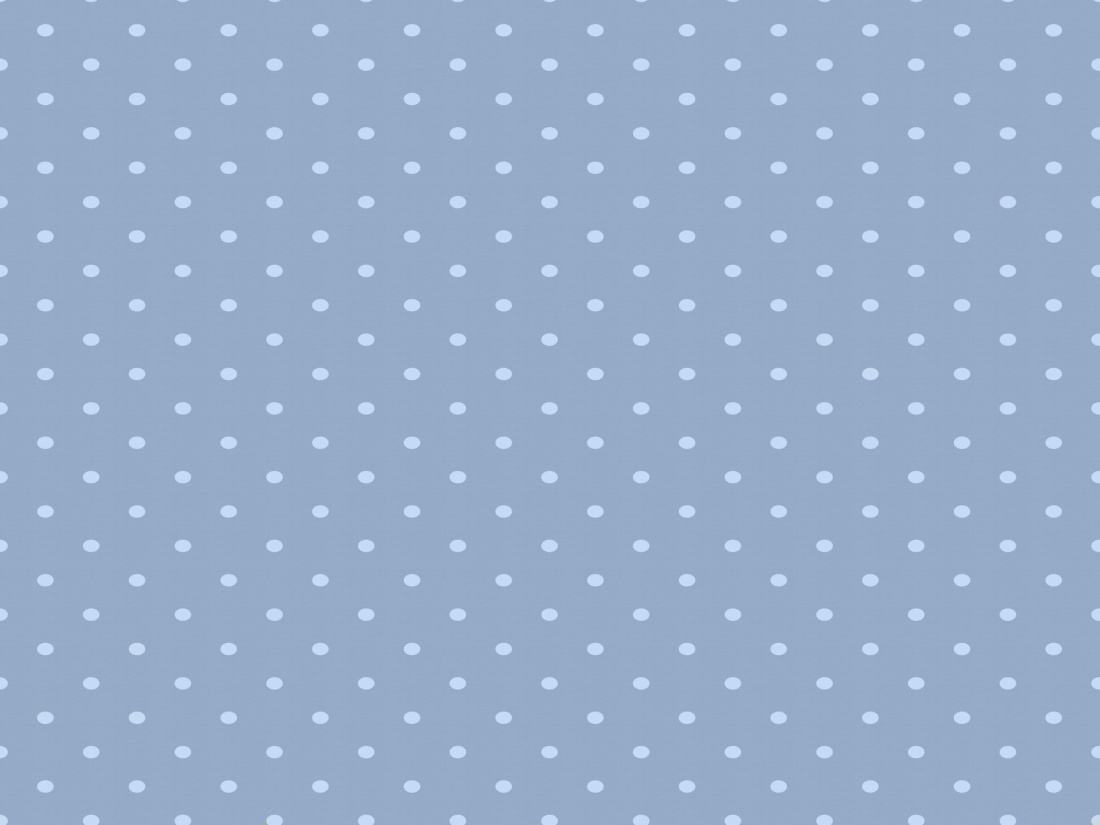 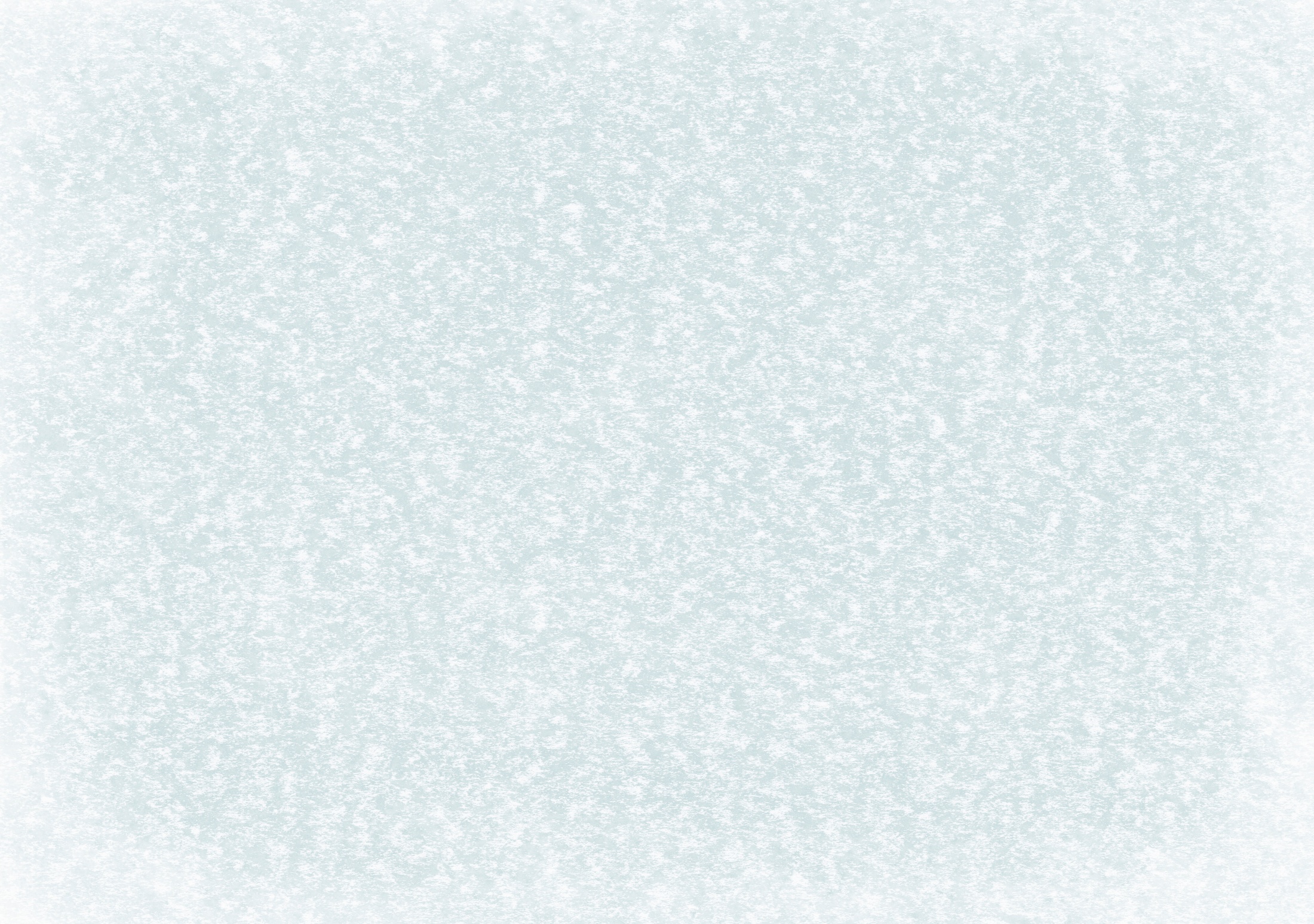 A  DESILUSÃO
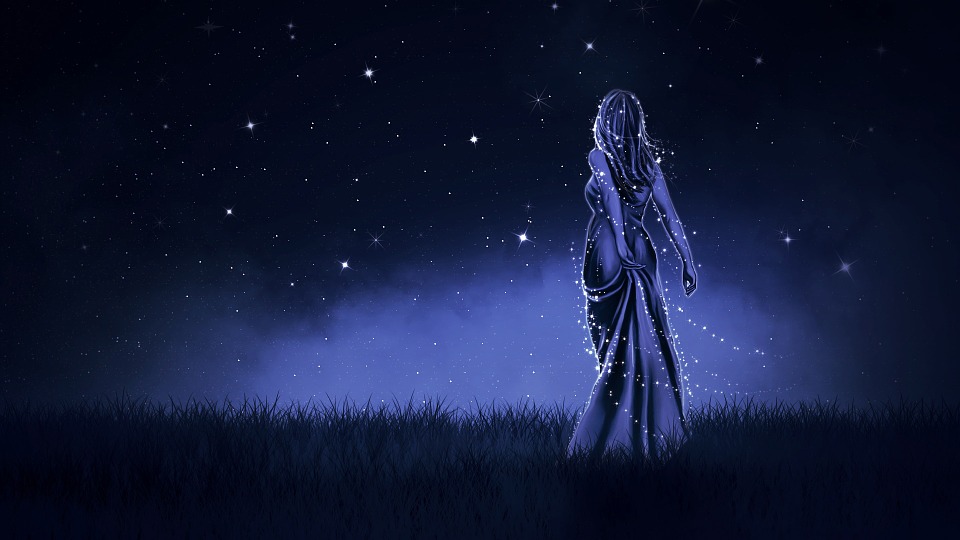 AO  RETORNAR
À  PÁTRIA 
ESPIRITUAL
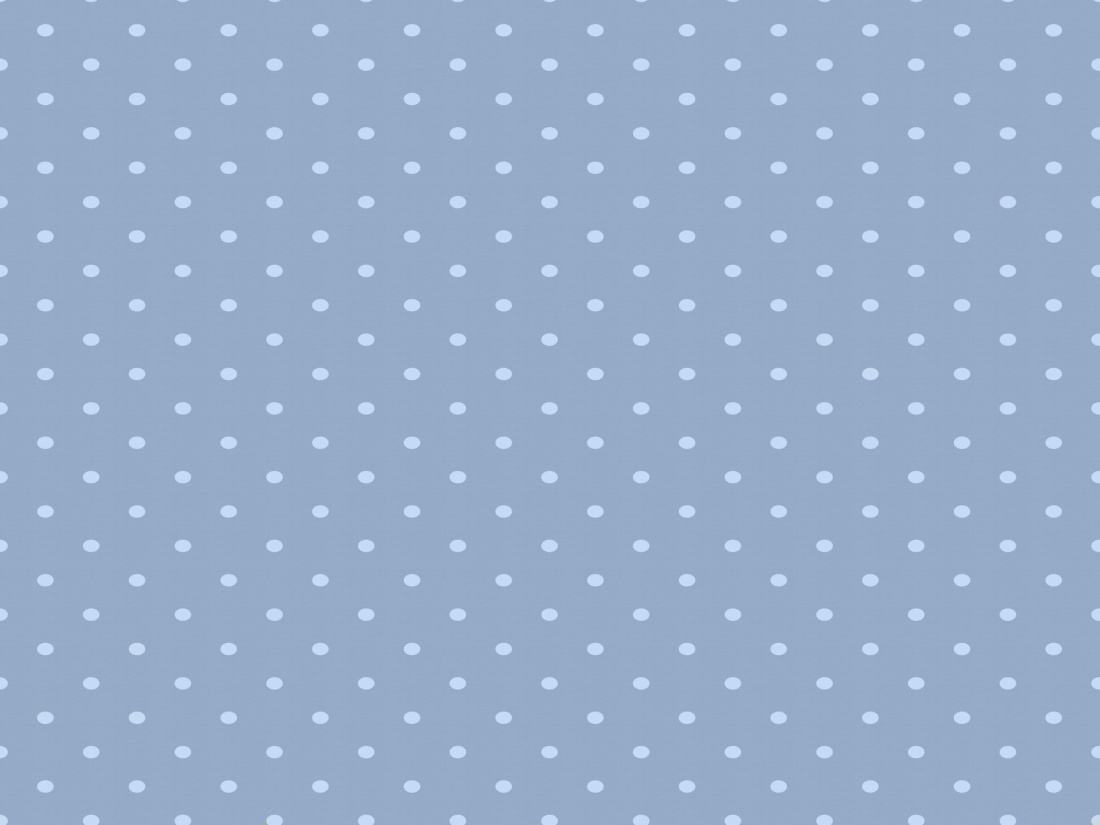 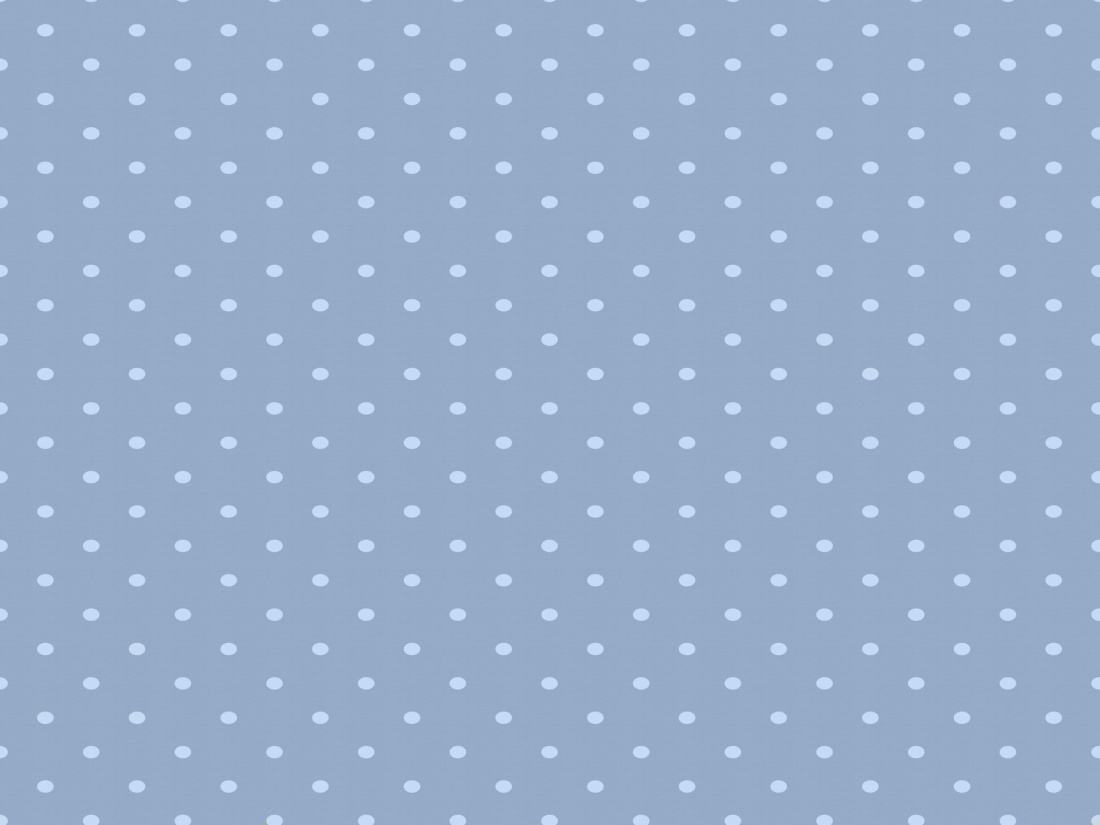 VERIFICOU  QUE  NADA  HAVIA  TRAZIDO  DA  SUA  REALEZA  TERRENA.
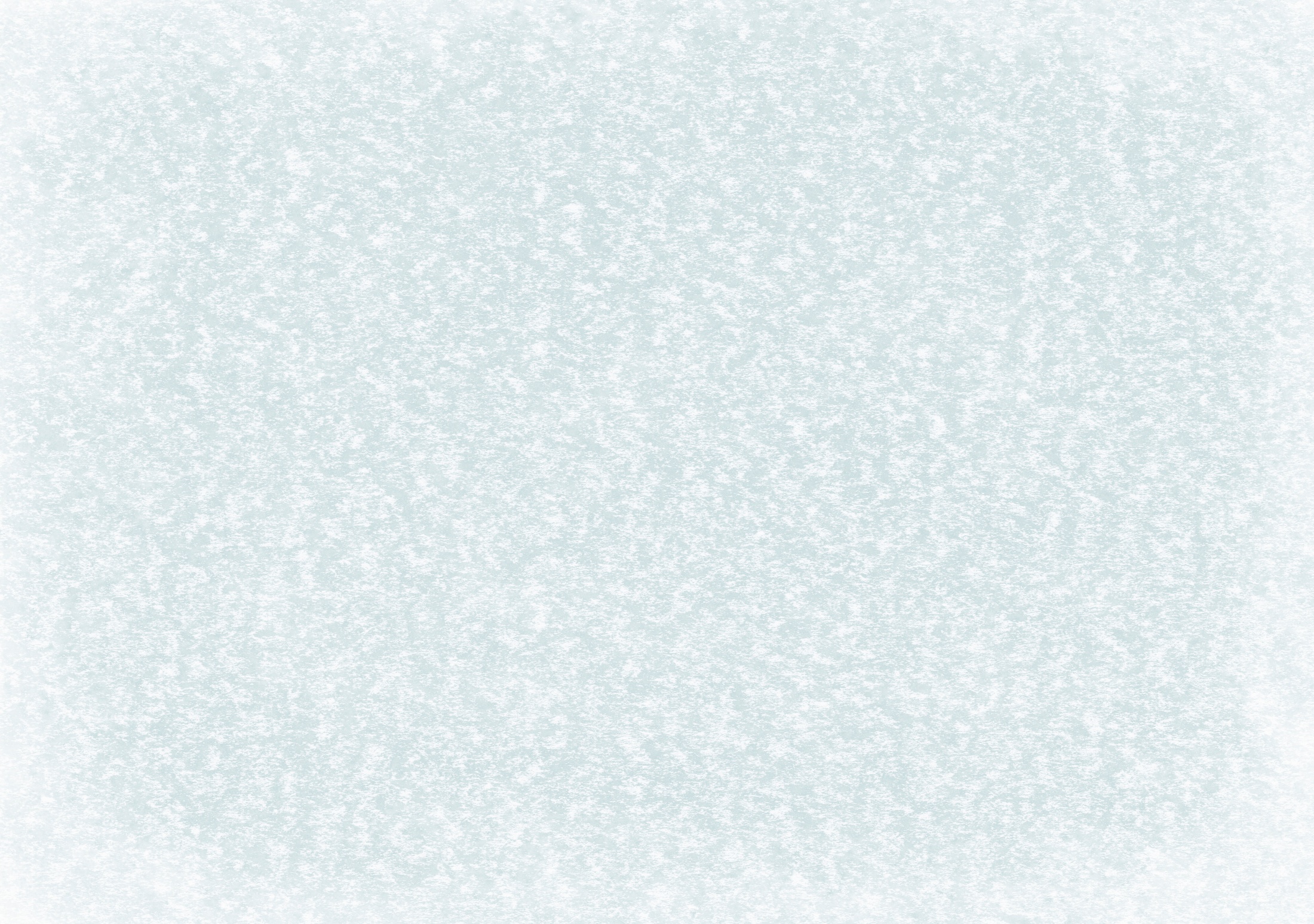 A  DESILUSÃO
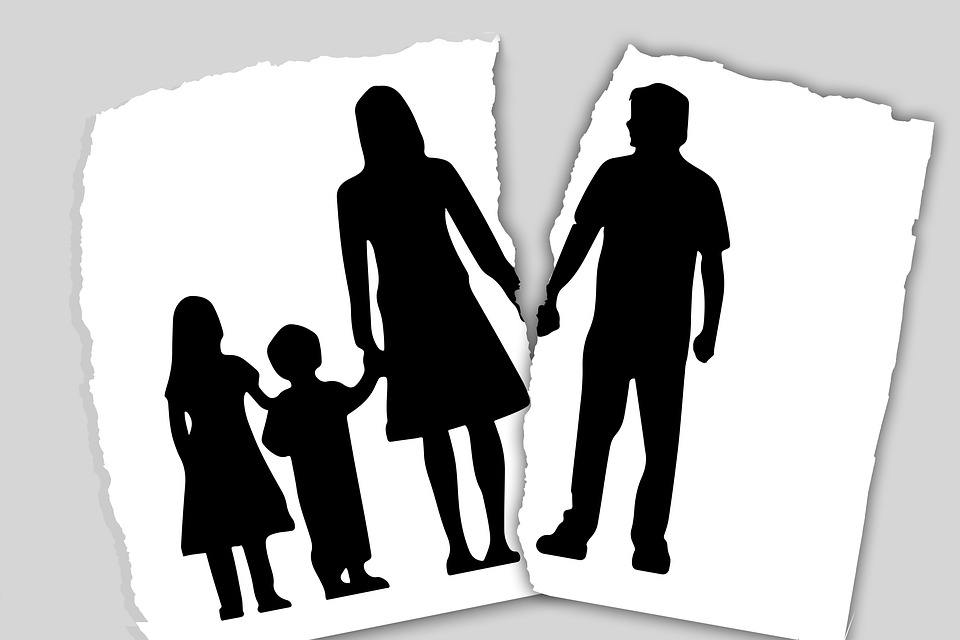 NA  PÁTRIA 
ESPIRITUAL
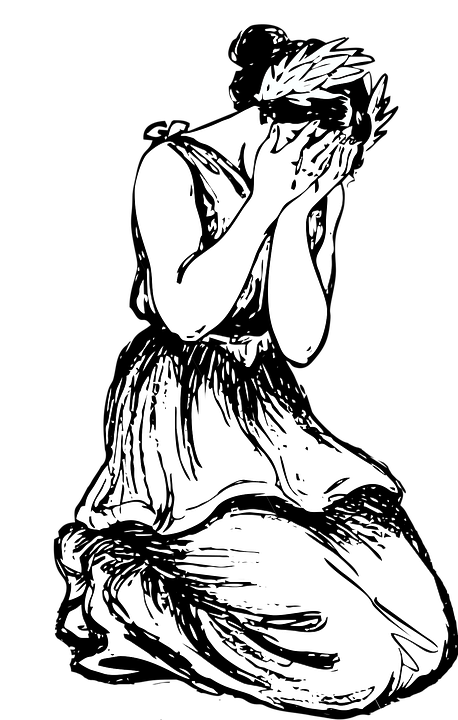 VIU  MUITO  ACIMA  DELA,  PESSOAS  QUE
JULGAVA  INSIGNIFICANTES.
SENTIU-SE  HUMILHADA  POR  NÃO  SER  
RECEBIDA  COMO  UMA  SOBERANA.
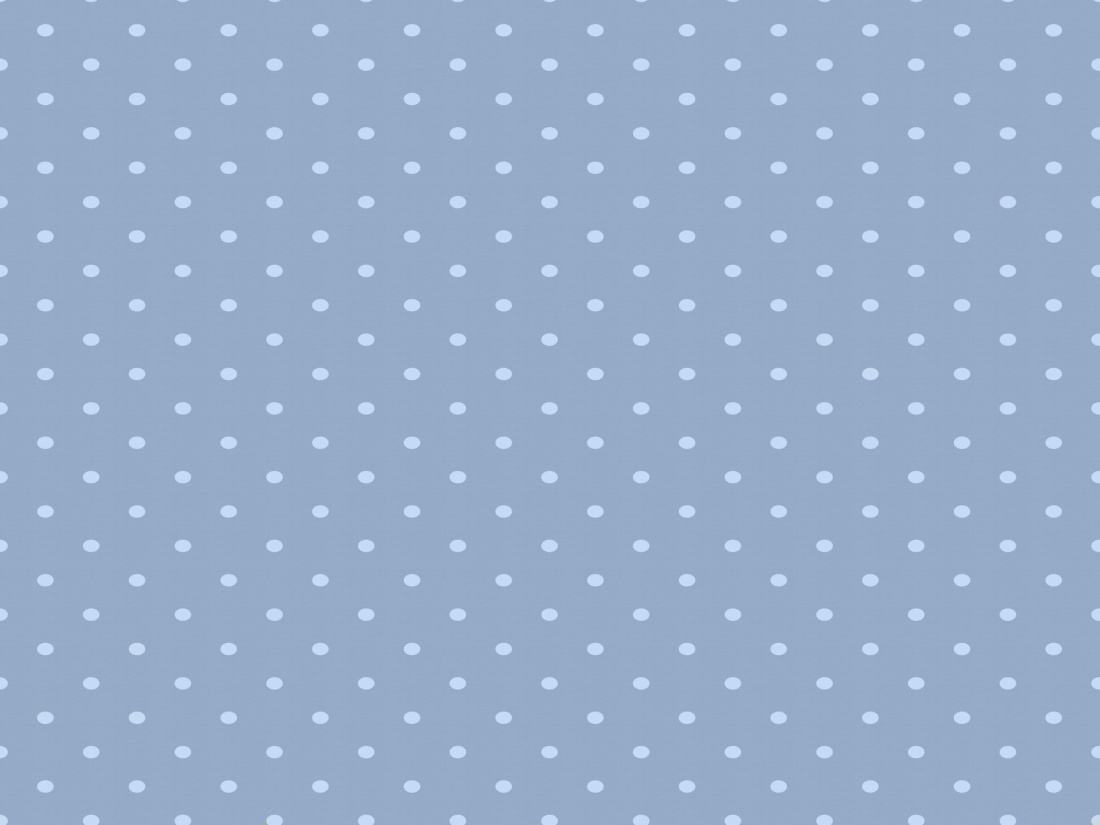 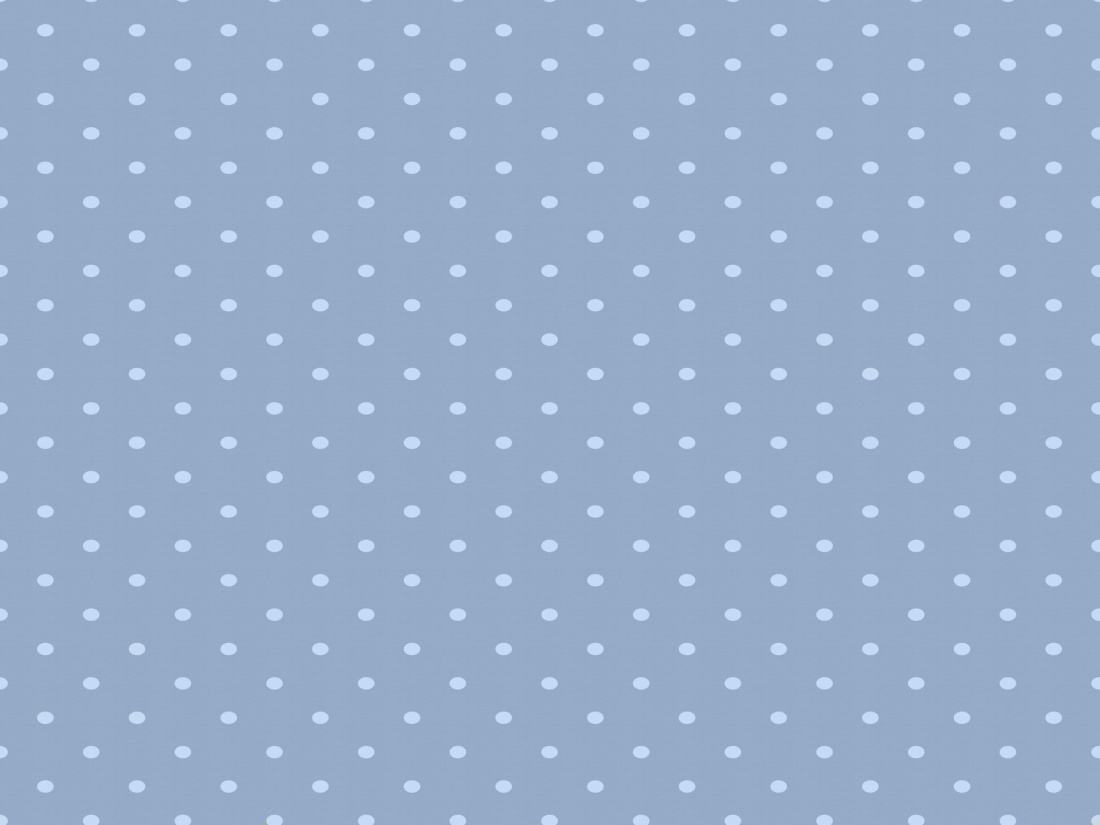 A  CONSCIENTIZAÇÃO
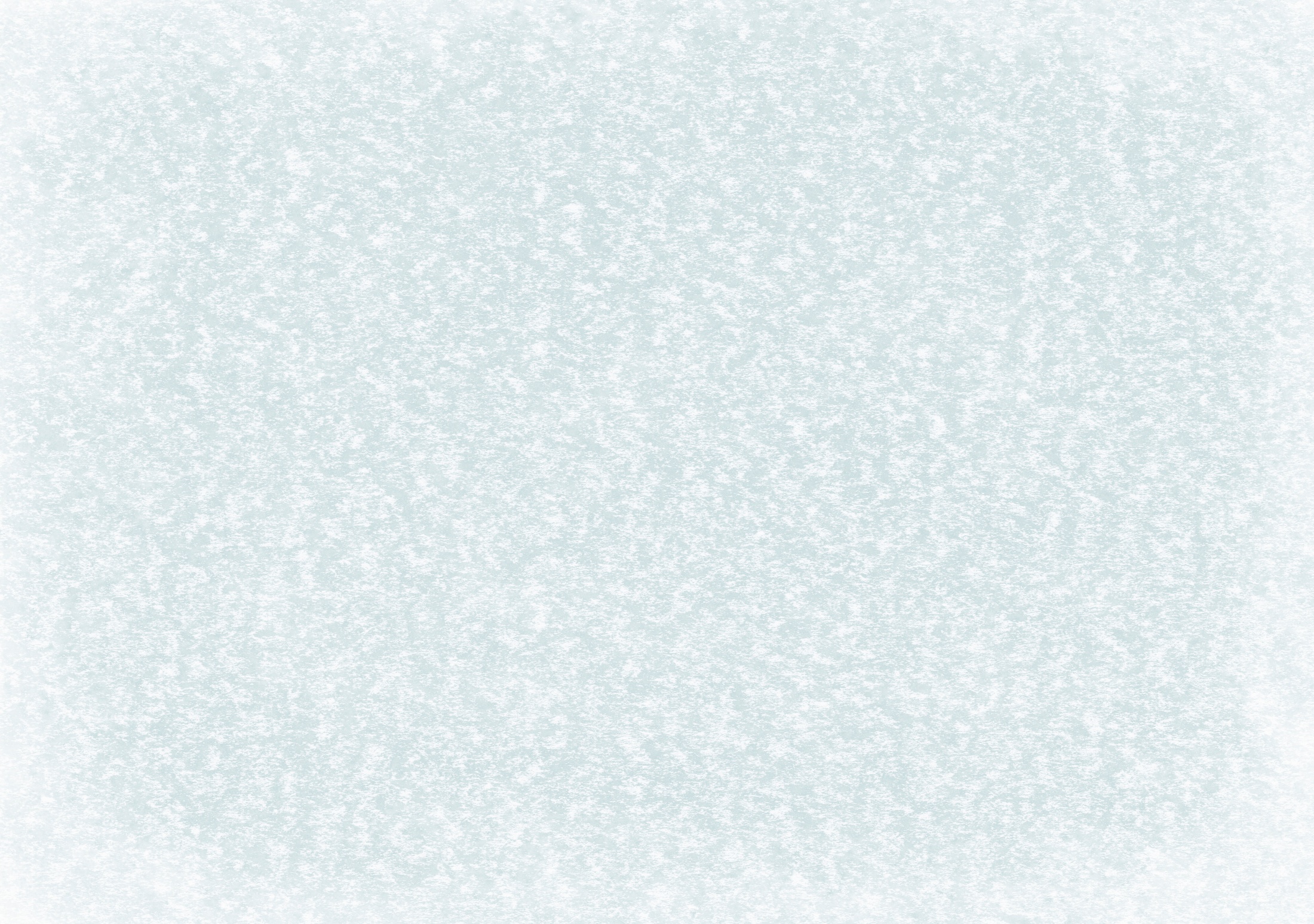 Amor
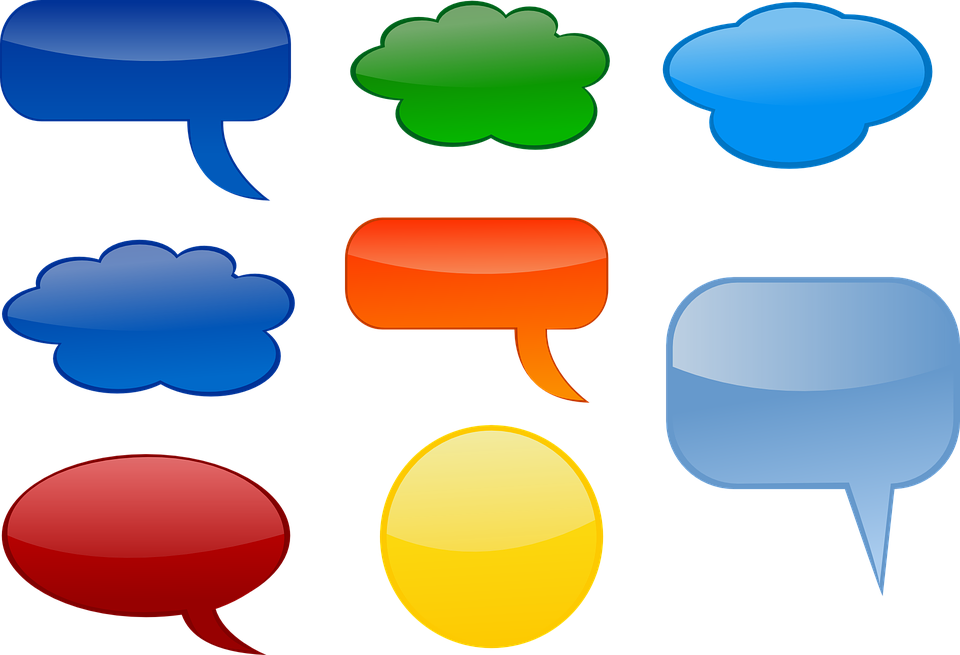 Paciência
Benevolên-
      cia
Caridade
Humildade
Perdão
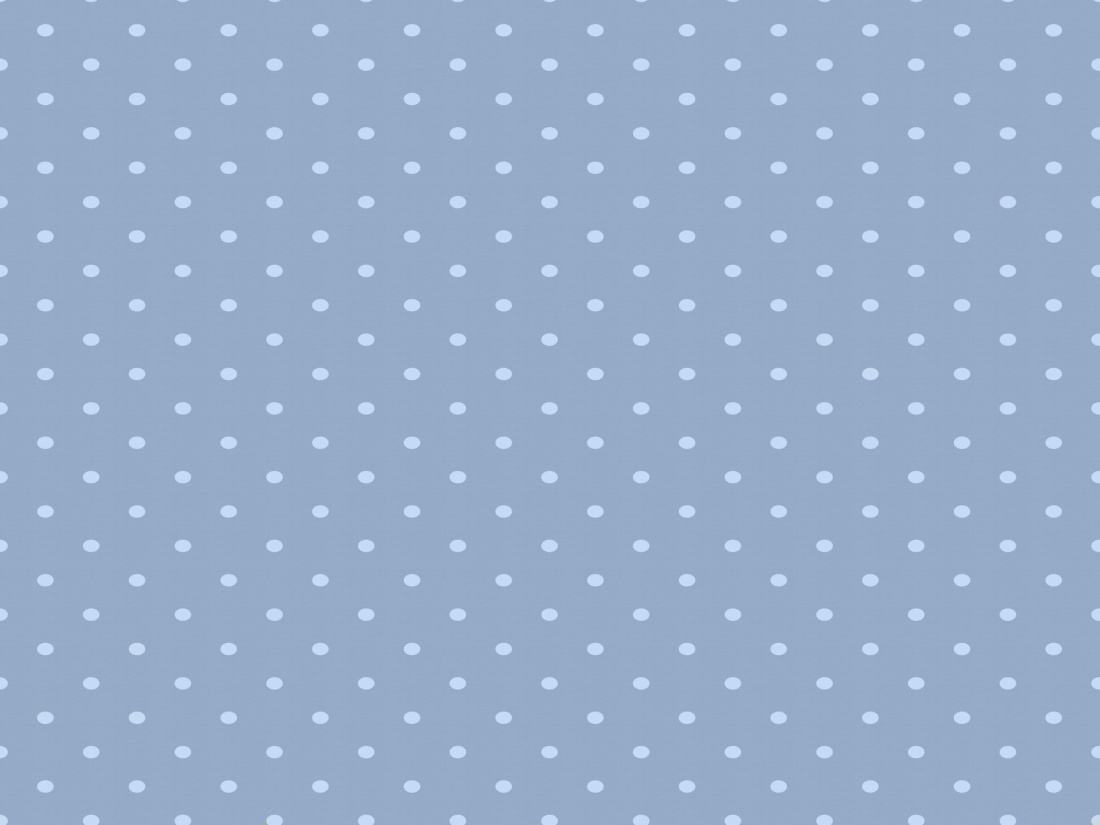 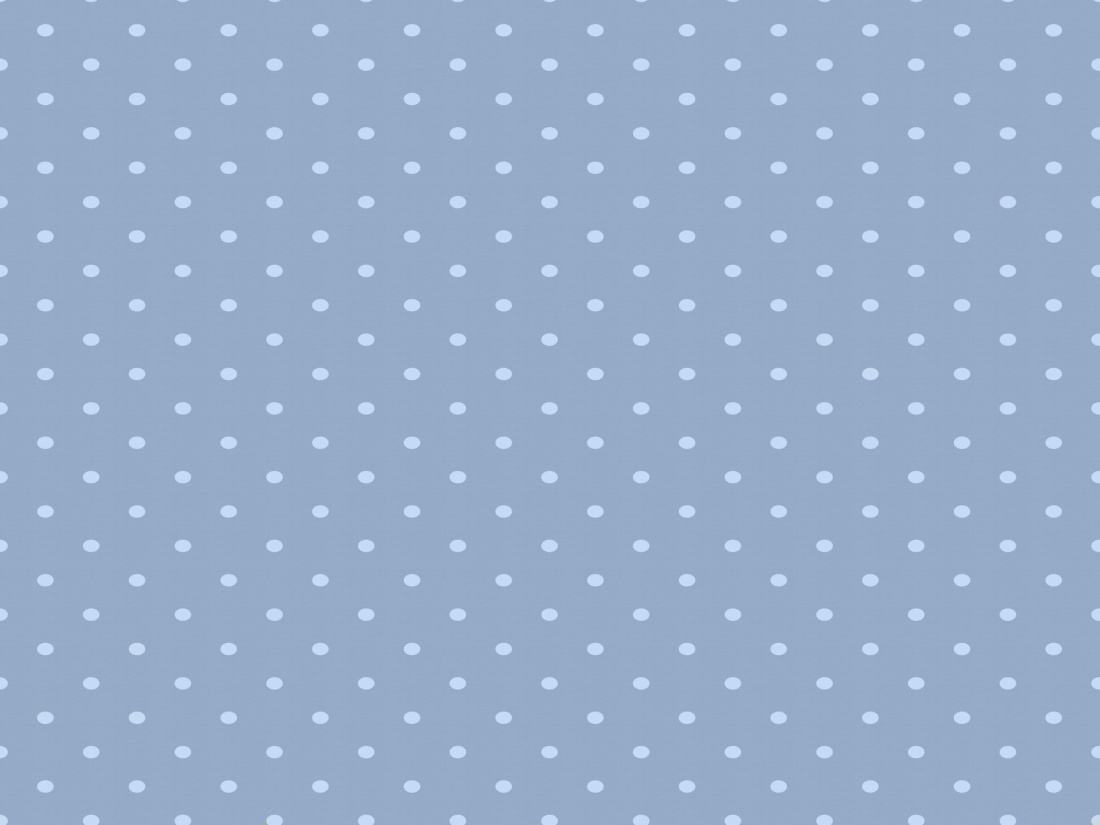 Paz
Fé
NO MUNDO ESPIRITUAL, NÃO PERGUNTAM O  QUE  FOMOS,  NEM  QUE  POSIÇÃO
OCUPAMOS  NA  TERRA.
HUMILDADE,  CARIDADE  E  BENEVOLÊNCIA
PARA  COM  TODOS.
PARA  OCUPAR  UM  LUGAR  NO  REINO  DO
CÉU  SÃO  NECESSÁRIAS:
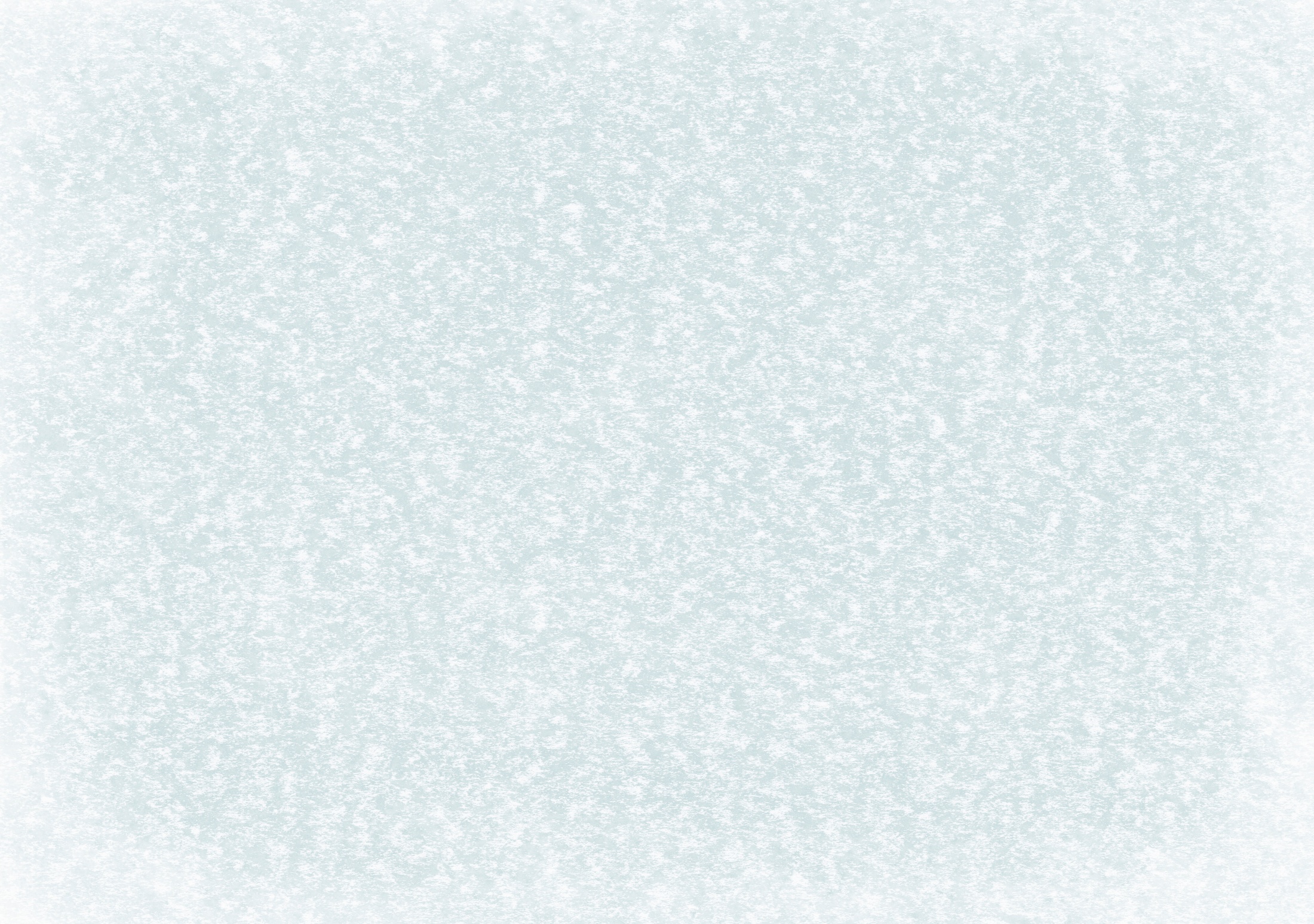 CONCLUSÃO
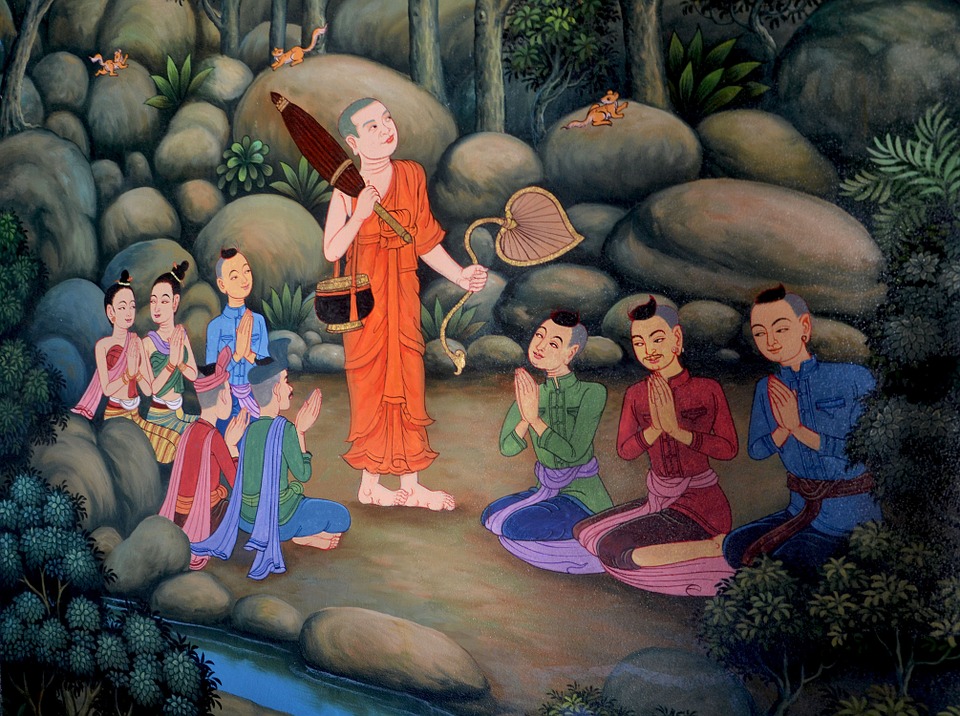 A  PRECE
É  O  TRAÇO  DE  UNIÃO  ENTRE  O
CÉU  E  A  TERRA.
APROXIMA  O  HOMEM 
DE  DEUS.
NÃO  O  ESQUEÇAIS!
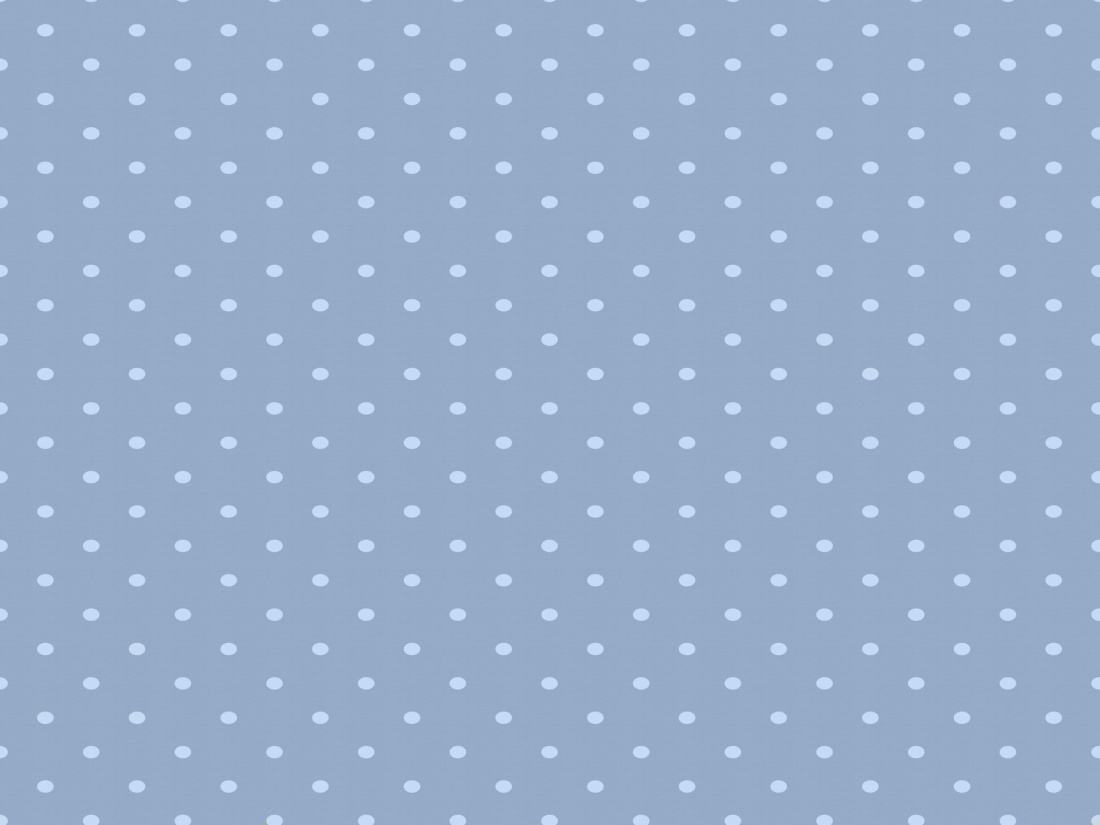 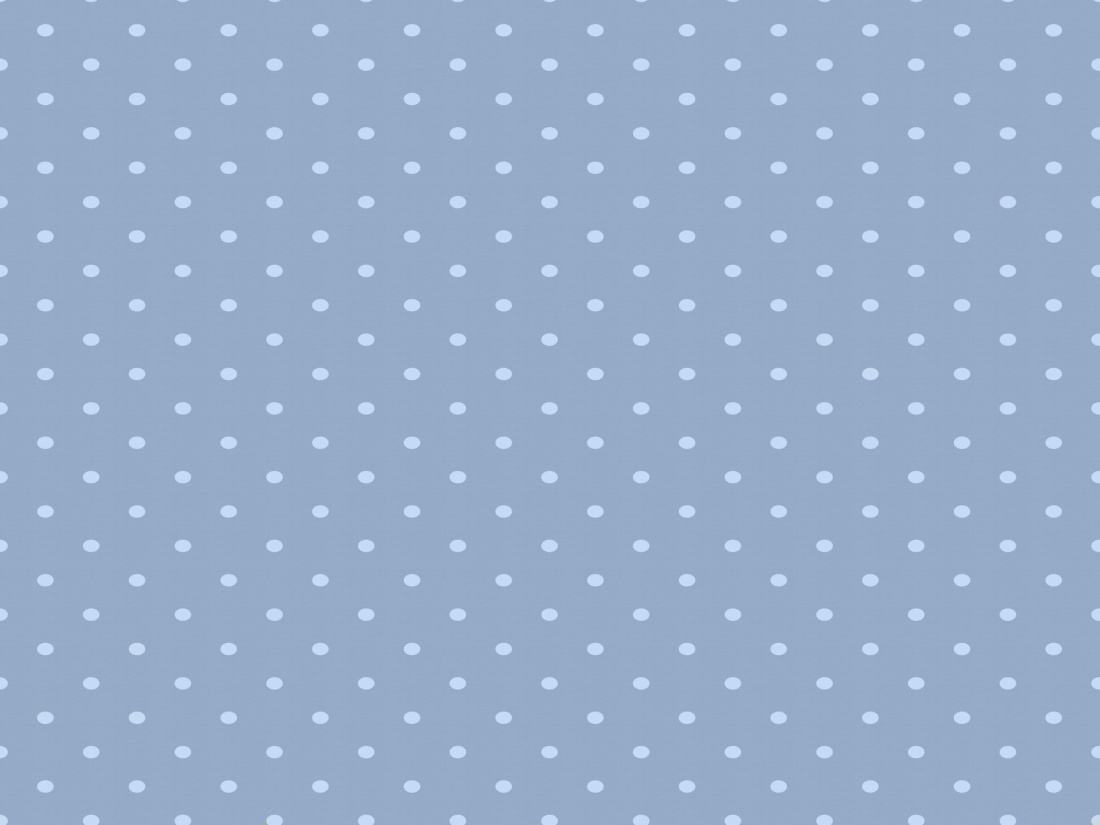 Pra  gente  pensar . . .
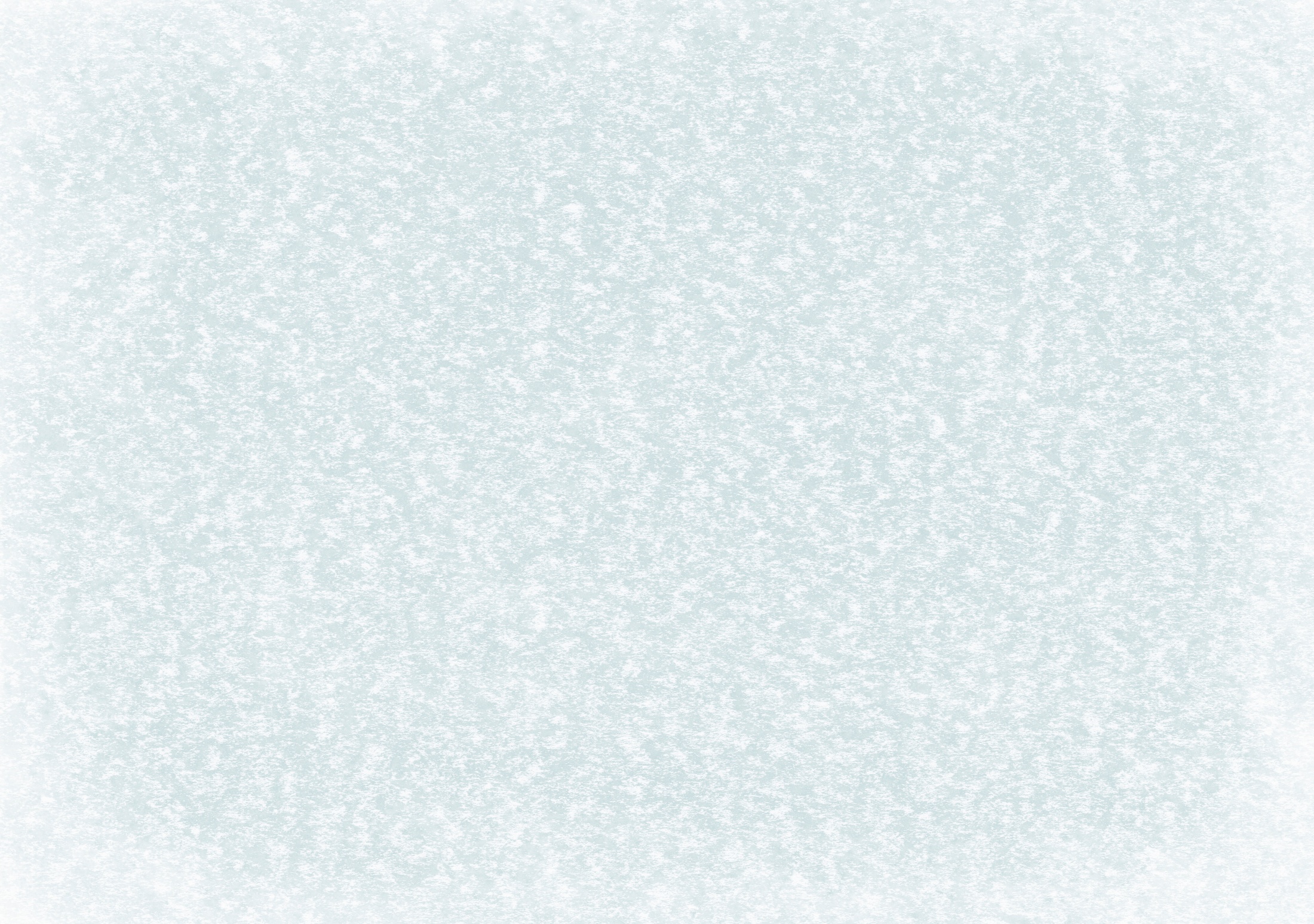 O  QUE  DEVEMOS  LEVAR  PARA  A  PÁTRIA  ESPIRITUAL ?
RESPONDA   AS  PERGUNTAS  DA  CRUZADINHA:
1
1- Quando não se perde
            a calma
4- Contrário de orgulho e
            vaidade
P
A
C
I
Ê
N
C
I
A
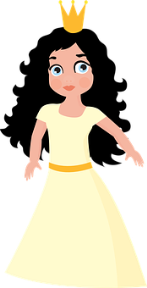 2
MOR
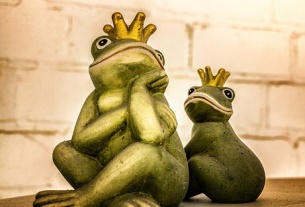 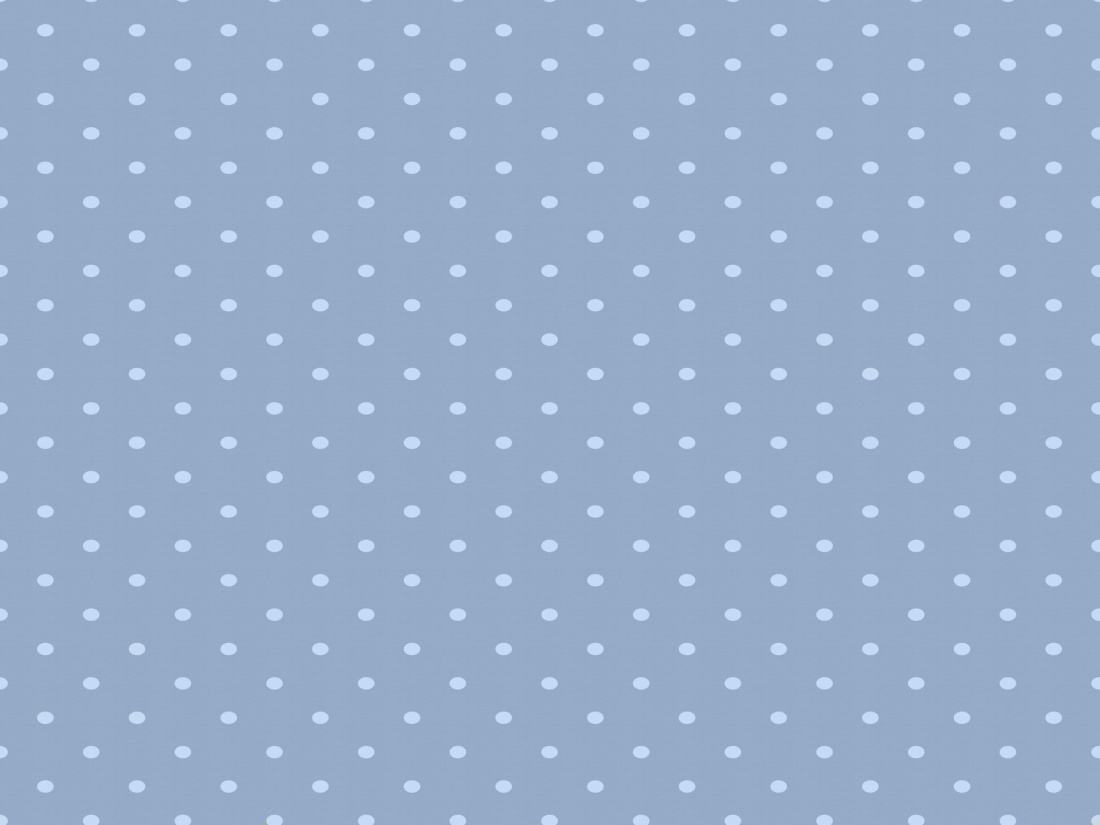 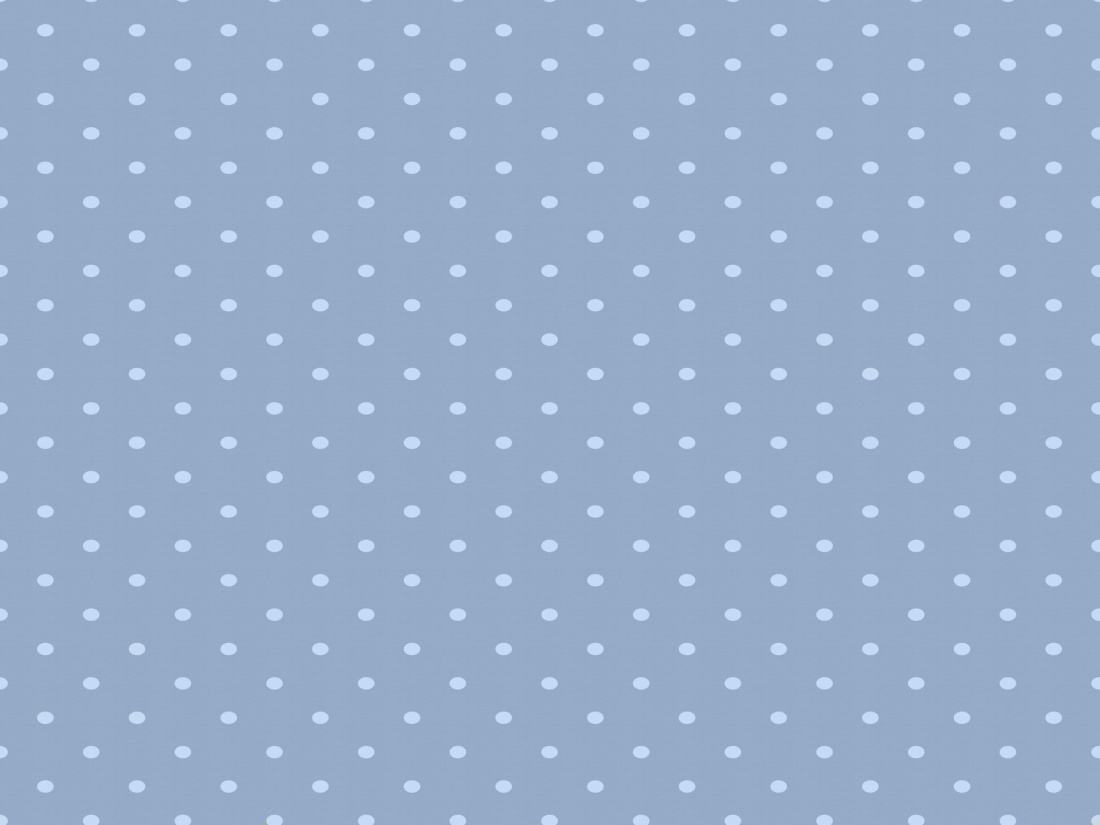 BENEVOL   NCIA
3
5- Ajudar ao próximo
2- Virtude sublime
6
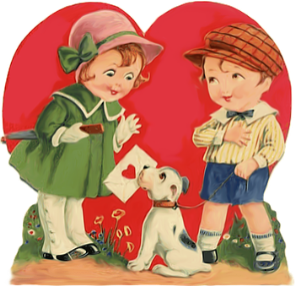 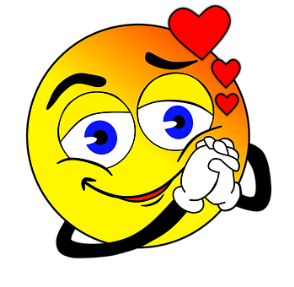 P

R

Ã
O
HUM  L D ADE
4
3- Demonstra afeto e 
          estima
CARI DADE
5
6- Nos livra de qualquer
         ressentimento
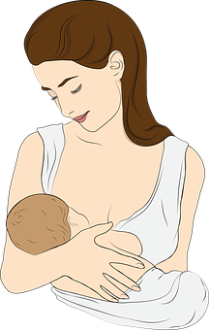 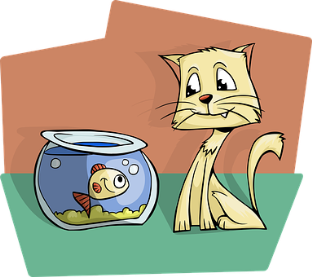